Εισαγωγή στην Νοσηλευτική ΕπιστήμηΑ’ ΕξάμηνοΤμήμα Νοσηλευτικής Πανεπιστήμιο Πελοποννήσου
Ιστορία & Θεωρίες της Νοσηλευτικής Επιστήμης
Παπαδοπούλου Μαρία Σχολική Νοσηλεύτρια , MSc Υποψήφια Διδάκτωρ Τμήματος Νοσηλευτικής Πανεπιστημίου Πελοποννήσου Dr Ζυγά Σοφία Kaθηγήτρια Τμήματος Νοσηλευτικής Πανεπιστημίου Πελοποννήσου
Στο σημερινό μάθημα :
Αναφορά σε επιλεγμένους θεωρητικούς της νοσηλευτικής για να εξοικειωθείτε με όλων των επιπέδων της νοσηλευτικής με ευρεία ποικιλία θεωρητικών της νοσηλευτικής και διάφορους τύπους θεωρητικών έργων.
Ιστορική Αναδρομή της Νοσηλευτικής . Πώς εξελίχθηκε η επιστήμη στο πέρασμα των ετών ;
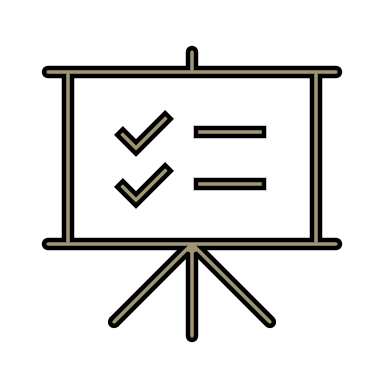 Η ανάλυση της θεωρίας ξεκινά τη διεργασία της ταυτοποίησης ενός πλαισίου λήψης αποφάσεων για τη νοσηλευτική έρευνα ή πρακτική.
(Alligood, 2010a, Alligood & Tomey, 1997, Bixler & Bixler, 1959, Chinn & Kramer, 2011, George, 2011, Im & Chang, 2012, Judd, Sitzman & Davis, 2010, Meleis, 2007, Shaw, 1993).
Σας έρχεται κάποιο παράδειγμα στο μυαλό ;;;
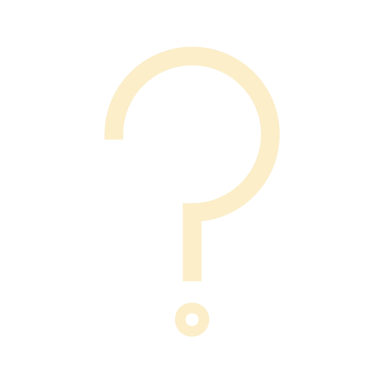 Καθώς ολοένα περισσότεροι νοσηλευτές/τριες λαμβάνουμε την ανώτατη εκπαίδευση, η κατανόηση της σπουδαιότητας της νοσηλευτικής θεωρίας έχει διευρυνθεί. Η χρήση της θεωρίας από τους νοσηλευτές/τριες έχει αυξήσει την ανάπτυξη των γνώσεων και έχει βελτιώσει την ποιότητα της νοσηλευτικής πρακτικής. 
Η συμβολή των θεωρητικών εν γένει παρουσιάζει τη νοσηλευτική ως επιστημονικό κλάδο και παρέχει δομή γνώσεων για περαιτέρω ανάπτυξη. 
Η χρήση της βασισμένης στη θεωρία έρευνας υποστηρίζει τη βασισμένη στις ενδείξεις πρακτική. Υπάρχει παγκόσμια αναγνώριση της πλούσιας ποικιλότητας των αξιών της νοσηλευτικής που εκπροσωπούν τα μοντέλα. (Alligood, 2010a, Alligood, 2011b, Chinn & Kramer, 2011, Fawcett & Garity, 2009, George, 2011, Im & Chang, 2012, Reed & Shearer, 2012, Wood, 2010).
Το σημαντικότερο είναι ότι οι φιλοσοφίες, τα μοντέλα, οι θεωρίες και οι θεωρίες μέσης κλίμακας χρησιμοποιούνται ευρέως σε όλους τους τομείς –τη νοσηλευτική εκπαίδευση, διοίκηση, έρευνα και πρακτική. Υπάρχει αναγνώριση της ομαλής επιστήμης στα θεωρητικά έργα (Wood, 2010). 
Οι επιστημονικές γνώσεις των τελευταίων 3 δεκαετιών έχουν διευρύνει τον όγκο της νοσηλευτικής βιβλιογραφίας γύρω από τις φιλοσοφίες, τα μοντέλα, της θεωρίες και τις θεωρίες μέσης κλίμακας. Ομοίως, η φιλοσοφία της επιστήμης έχει διευρύνει και καλλιεργήσει την ανάπτυξη των νοσηλευτικών γνώσεων με νέες ποιοτικές προσεγγίσεις.
Ι Σ Τ Ο Ρ Ι Α   Τ Η Σ   Ν Ο Σ Η Λ Ε Υ Τ Ι Κ Η Σ
«Ονομάτων επισκέψις» • Η λέξη νοσοκομώ απαντάται στην αρχαία, τη μεσαιωνική και τη νεότερη γλώσσα μας και είναι σύνθετη από τις λέξεις νόσος και κομώ (φροντίζω). • Η λέξη νοσοκόμος απαντάται ήδη από τους πρώτους χριστιανικούς αιώνες και δηλώνει αυτόν ή αυτή που νοσηλεύει ασθενείς. • Την ανευρίσκουμε ήδη στο λεξικόγραφο Πολυδεύκη από την Αίγυπτο(2ος αιώνας μ.χ.), αλλά και στο Γρηγόριο το Ναζιανζηνό (326-390). • Αναγράφεται επίσης στους "Κώδικες " και τις "Νεαρές " του Αυτοκράτορα Ιουστινιανού (527-565).
«Απαρχές» της νοσηλευτικής – πρωτόγονοι λαοί
Ο προϊστορικός άνθρωπος καταρχάς αντιμετώπιζε τις φυσικές του ανάγκες για υγεία και ζωή ενστικτωδώς και στη συνέχεια με τις εμπειρίες της ζωής. 
Χρησιμοποιούσε βότανα για να καταπραΰνει τους πόνους του, έριχνε τον πυρετό με το δροσερό νερό των ποταμών, περιποιόταν τις πληγές του, σταματούσε τις αιμορραγίες, έκανε μικροεπεμβάσεις στον εαυτό του. 
Όταν ο άνθρωπος απέκτησε σπίτι και οικογένεια, οι διάφορες θεραπείες και νοσηλείες εφαρμόζονταν από τη γυναίκα της οικογένειας, η οποία νοσήλευε τους ανθρώπους του σπιτιού όταν αρρώσταιναν, ενώ παράλληλα φρόντιζε τα παιδιά. 
Η εξωγενής βοήθεια που προσφερόταν ήταν εκείνη του μάγου-θεραπευτή.
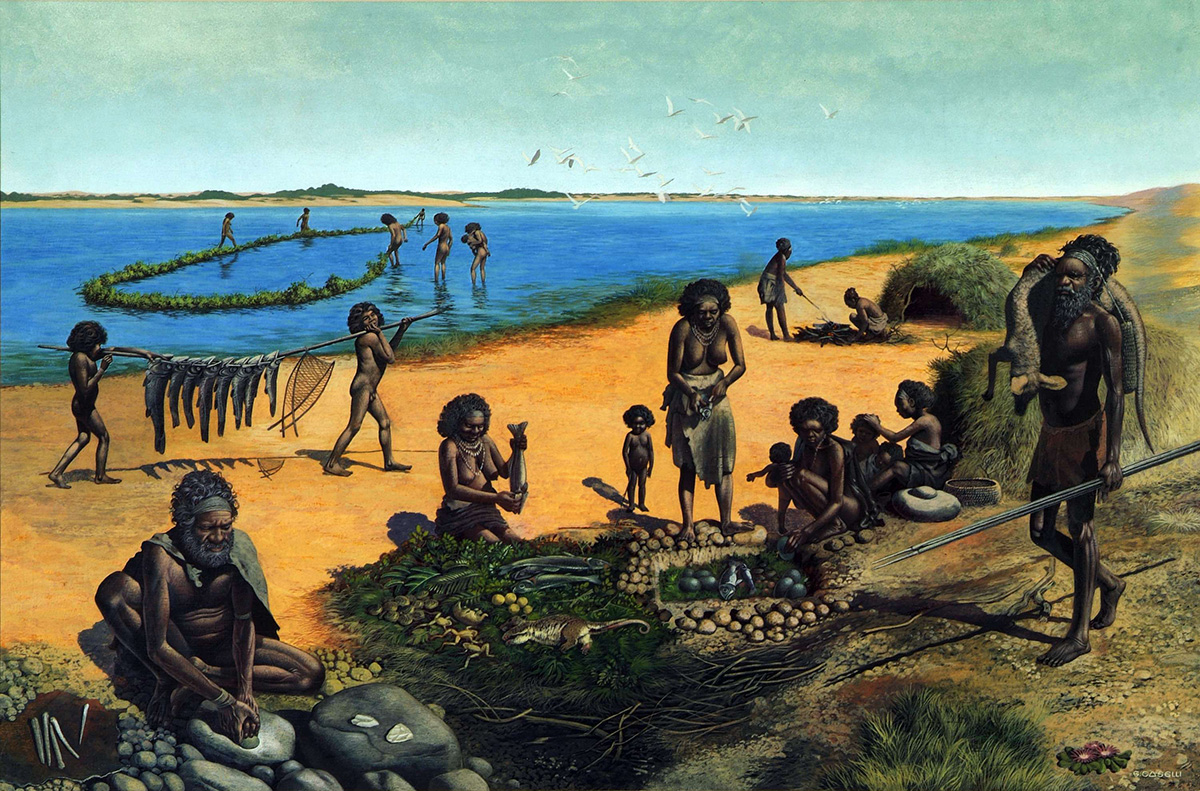 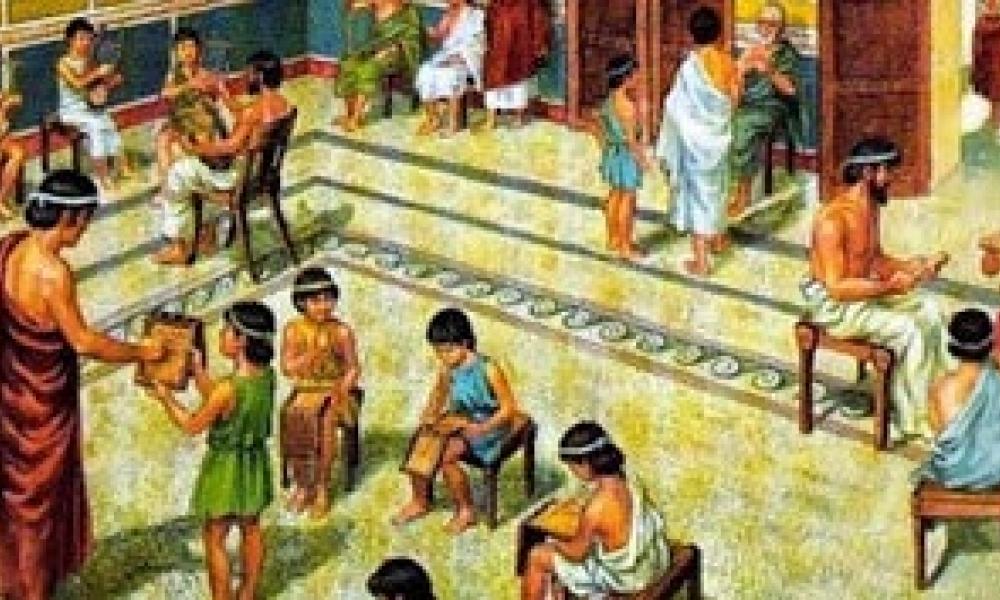 Η Νοσηλευτική στην Αρχαία Ελλάδα
Οι Έλληνες δικαιολογημένα πρέπει να είναι υπερήφανοι για την εξέλιξη της ιατρικής και νοσηλευτικής. Η Ελλάδα γέννησε τον Ιπποκράτη που παγκόσμια θεωρείται ο πατέρας της ιατρικής επιστήμης και της νοσηλευτικής, (που αργότερα με την επίδραση των αρχών του Χριστιανισμού υψώθηκε σε κοινωνικό λειτούργημα). 
Οι πρώτες γνώσεις ιατρικής και νοσηλευτικής ανάγονται στα δύο κείμενα του Ομήρου, την Ιλιάδα και την Οδύσσεια.
Μερικοί από τους ναούς του Ασκληπιού είχαν μετατραπεί σε σχολές ιατρικής της εποχής εκείνης , στις οποίες αρχικά υπήρχαν στοιχεία μαγείας νέας δεισιδαιμονίας, σιγά-σιγά όμως με τις θετικές παρατηρήσεις άρχισαν να απομακρύνονται για να παραχωρήσουν τη θέση τους στην επιστήμη. 
Η θεραπεία των ασθενών γινόταν στα ιερατεία, τα καλούμενα Ασκληπιεία. Ο πλέον ονομαστός ναός ήταν εκείνος της Επιδαύρου, ο οποίος διέθετε 500 κλίνες. Το προσωπικό αποτελούνταν από το διευθυντή, τους νοσηλευτές και δύο ομάδες ιερέων.
Η νοσηλευτική στους αρχαίους πολιτισμούς (Μεσογείου-Ασίας)
Οι λαοί αυτοί πολεμούσαν συνεχώς και είχαν έντονα προβλήματα περίθαλψης και νοσηλείας.
Επίσης υπήρχε σύνδεση της θρησκείας με την ασθένεια και τη θεραπεία. Τα στοιχεία της φύσης παράλληλα τους προκαλούσαν φόβο και δέος και ερμηνεύονταν ως τιμωρία ή θυμός κάποιας θεότητας.
Η Νοσηλευτική στο Βυζάντιο
To κύριο γνώρισμα της «μετά Χριστόν» περίθαλψης των αρρώστων ήταν η φιλανθρωπική αντίληψη αυτής, ως συνέπεια της αγάπης προς τον πάσχοντα συνάνθρωπο, σύμφωνα με την ηθική του Χριστιανισμού, όπως αυτή εκφράστηκε στο νέο «χριστιανικό» περιβάλλον της Ρωμαϊκής αυτοκρατορίας.
Στους πρώτους αιώνες της χριστιανοσύνης η παροχή φροντίδας στους αρρώστους όπως και σε όλους τους δυστυχισμένους φτωχούς, αιχμαλώτους, φυλακισμένους, ήταν έργο της Εκκλησίας. Έτσι και η Νοσηλευτική στην αρχή ήταν αποκλειστικά έργο ανδρών ή γυναικών της Εκκλησίας (Κουκουλέ 1956). Ακολούθησε η συμμετοχή «επαγγελματιών υπό από την επίβλεψη της Εκκλησίας. Οι «κατηγορίες» δε των ατόμων των επιφορτισμένων με την «φροντίδα» των αρρώστων καθώς και τα καθήκοντά τους ήταν οι:1)Διακόννισες  2)Νοσοκόμοι3)Παρανοσοκόμοι4)Φλεβοτόμοι5)Υπουργοί 6)Σκριβώνες κτλπ
Ειδικότερα :
ΔΙΑΚΟΝΙΣΣΕΣ. Οι διακόνισσες ως θεσμός ξεκίνησαν από τους αποστολικούς χρόνους και ήσαν αφιερωμένες στο φιλανθρωπικό έργο της Εκκλησίας. 
ΝΟΣΟΚΟΜΟΙ. Ο όρος είχε δύο έννοιες: i) Του ασκούντος νοσηλευτικά καθήκοντα όπως και σήμερα, ii) Του διοικητικού διευθυντή.Ιδιαίτερα:
 Ήταν ενήμερος για την εισαγωγή των ασθενών στο Νοσοκομείο.  Επέβλεπε την παροχή καλής ιατρικής και νοσηλευτικής περίθαλψης.  Επέβλεπε τη διατροφή των ασθενών.  Φρόντιζε τον εφοδιασμό του νοσοκομείου με όλα τα απαραίτητα όπως, φάρμακα, ιατρικά εργαλεία κ.ά.  Παρακολουθούσε τις διαπροσωπικές σχέσεις μεταξύ των εργαζομένων στο Νοσοκομείο και μεταξύ αρρώστων και εργαζομένων.  Ασκούσε πειθαρχικά καθήκοντα στο προσωπικό και στους αρρώστους (Κουρκούτα, Λανάρα 1996 & Lapple 1969).
ΥΠΟΥΡΓΟI. Ήταν ο κυριότερος όρος που χρησιμοποιούνταν για τους επαγγελματίες νοσηλευτές στο Βυζάντιο. Επικράτησε από τον 7ο μ.Χ. αι., μέχρι το τέλος της Βυζαντινής περιόδου.
ΦΛΕΒΟΤOΜΟΙ. Ο όρος αναφέρεται μόνο στο Τυπικό του Ξενώνα του Κων/νου Λιβού. Οι φλεβοτόμοι έκαμαν αφαιμάξεις. Η αμοιβή τους ήταν πολύ χαμηλή.
ΣΚΡIΒΩΝΕΣ ΚΑΙ ΔΕΠΟΥΤAΤΟΙ. Ήταν οι τραυματιοφορείς του στρατού. Στη μάχη βρίσκονταν πίσω από το τάγμα, σε απόσταση 30 μέτρων. Έπαιρναν 1 (ένα) χρυσό νόμισμα για κάθε τραυματία που κατάφερναν να μεταφέρουν από το πεδίο μάχης
Η Νοσηλευτική στην Οθωμανική Περίοδο
Ελάχιστες είναι οι μαρτυρίες για τη νοσηλευτική, την εποχή της Οθωμανικής αυτοκρατορίας, καθώς αυτό το κομμάτι της Ελληνικής ιστορίας μόλις τις τελευταίες δεκαετίες άρχισε να μελετάται σε βάθος. 
Αδρή αναφορά γίνεται για την φροντίδα που προσέφεραν οι γυναίκες της Θεσσαλονίκης κατά τη διάρκεια πολιορκίας της πόλης από τα Οθωμανικά στρατεύματα το 15 μ.χ. αιώνα.
Υπάρχουν όμως αρκετά στοιχεία που τεκμηριώνουν, ότι την περίοδο της τουρκοκρατίας οι Ορθόδοξες Χριστιανικές μονές αποτελούσαν καταφύγια αρρώστων και τραυματισμένων αγωνιστών.
Σε όλη την περίοδο της Τουρκοκρατίας το έργο των Μονών ήταν η παροχή κοινωνικής πρόνοιας, η περίθαλψη ασθενών και τραυματιών και η διαφύλαξη της Ελληνικής Χριστιανικής Κληρονομιάς.
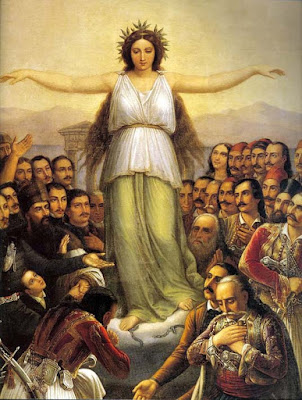 Από την Αναγέννηση στο Διαφωτισμό
Η Αναγέννηση και η Μεταρρύθμιση αποτελούν δύο σπουδαίους ιστορικούς σταθμούς που επηρέασαν τη Νοσηλευτική.
Άρχισαν και πάλι να οργανώνονται και να ασχολούνται με τη νοσηλεία. Ένας από τους πιο σπουδαίους συλλόγους, ο οποίος μέχρι και σήμερα ακόμη έχει διατηρήσει τη φήμη του, είναι οι Αδελφές του Ελέους υπό τον Βικέντιο Παύλο.
Η νοσηλευτική μεταρρύθμιση στην Αγγλία χαρακτηρίζεται από την παροχή στοιχειώδους εκπαίδευσης στις μοναχές και στις άλλες αφοσιωμένες γυναίκες στα καθολικά μοναστήρια-νοσοκομεία και στα ελεύθερα τάγματα, βασισμένη στην εμπειρία που είχε αποκτηθεί στην Προτεσταντική Εκκλησία.
H πρώτη επίσημη Νοσηλεύτρια
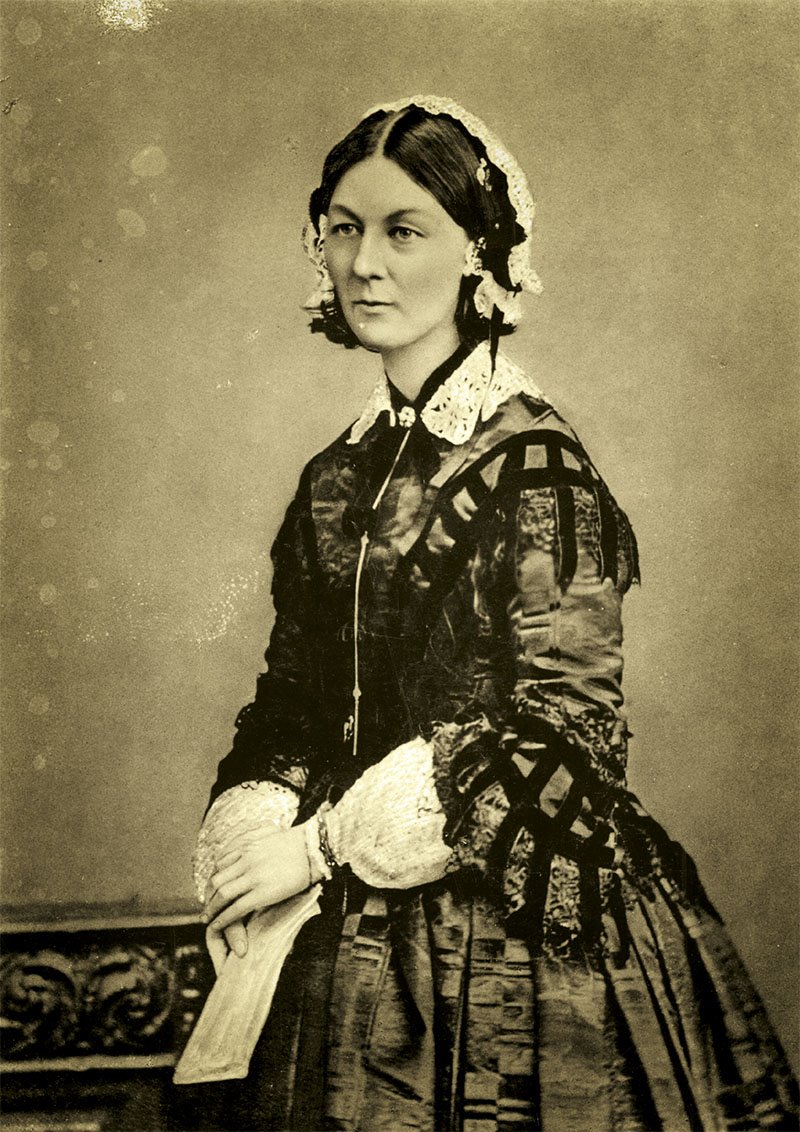 Η παρουσία μιας μεγάλης προσωπικότητας, ενός ανθρώπου με πίστη, αποφασιστικότητα, ευρεία μόρφωση και διορατικότητα, ήταν απαραίτητη για να απαντήσει στην πρόκληση της εποχής. 
Αυτή ήταν η Florence Nightingale (1820-1910). Κατόρθωσε να εκτιμήσει τις νοσηλευτικές ανάγκες των Άγγλων στρατιωτών στον Κριμαϊκό πόλεμο του 1854. 
Ίδρυσε την πρώτη στον κόσμο Νοσηλευτική Σχολή στο Λονδίνο, επισήμανε την εξατομικευμένη φροντίδα του αρρώστου και τη σημασία της προσωπικής και επαγγελματικής ακεραιότητας των νοσηλευτών. 
Περιέγραψε τα χαρακτηριστικά γνωρίσματα των εκπαιδευμένων νοσηλευτών και τόνισε τη σημασία του ενδιαφέροντος και της ενεργού συμμετοχής τους στην αντιμετώπιση κοινωνικών και υγειονομικών προβλημάτων.
Η Florence Nightingale στο χώρο της νεώτερης Νοσηλευτικής αποτελεί τη φυσιογνωμία, που χάραξε το δρόμο προς την ορθή τοποθέτηση του επαγγέλματος της νοσηλεύτριας, την κοινωνική αναγνώριση, την αναγωγή του έργου σε κοινωνικό λειτούργημα και την συστηματοποίηση της νοσηλείας σε βάσεις επιστημονικές. 
Η Florence Nightingale αγγλίδα φιλάνθρωπος, η πρώτη στη νεώτερη εποχή, που είχε συναίσθηση του όρου Αδελφή Νοσοκόμος ήταν προικισμένη με πολλές δυνάμεις, τις οποίες διέθεσε για την προαγωγή της νοσηλευτικής σε όλες τις διαστάσεις. Για το λόγο αυτό, και οι νοσηλεύτριες όλων των μετέπειτα γενεών θα πρέπει να αποτίνουν φόρο τιμής στο πρόσωπό της, γνωρίζοντας τον βίο και την πολιτεία της και μιμούμενες το έργο της όσο είναι ανθρώπινα στην κάθε μία δυνατό. 
Η 12η Μαΐου, ημέρα της γέννησης της, γιορτάζεται και στις Ηνωμένες Πολιτείες της Αμερικής σαν ημέρα νοσοκομείων. Από το 1912 έχει καθιερωθεί μετάλλιο στο όνομά της, που απονέμεται σε νοσηλεύτριες διακεκριμένες από τον Διεθνή Ερυθρό Σταυρό. Πέρα όμως από το τεράστιο πρακτικό έργο της για το οποίο τιμάται και σήμερα σε παγκόσμια έκταση, η F. N. έχει να παρουσιάσει και συγγραφικό έργο σεβαστό μέχρι την εποχή μας.
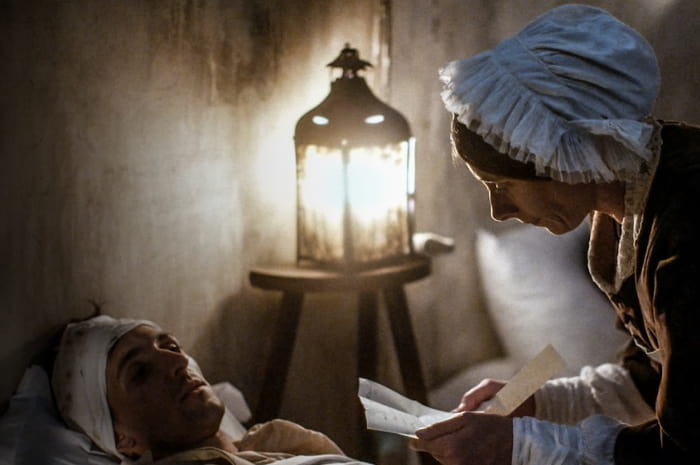 Ιστορία της Νοσηλευτικής Θεωρίας
Η ιστορία της επαγγελματικής νοσηλευτικής ξεκίνησε με τη Florence Nightingale. 
Η Nightingale οραματιζόταν τις νοσηλεύτριες ως ένα σώμα μορφωμένων γυναικών μια εποχή που οι γυναίκες ούτε μορφώνονταν ούτε εργάζονταν σε δημόσιες υπηρεσίες.  Μετά τον Κριμαϊκό Πόλεμο, στη διάρκεια του οποίου πρόσφερε τις υπηρεσίες της οργανώνοντας και περιθάλποντας τραυματίες, υλοποίησε το όραμά της ιδρύοντας στο Νοσοκομείο St. Thomas του Λονδίνου μια Σχολή Νοσηλευτικής που σηματοδότησε τη γέννηση της σύγχρονης νοσηλευτικής. Οι πρωτοποριακές δράσεις της Nightingale στη νοσηλευτική πρακτική και εκπαίδευση και τα έργα που έγραψε στη συνέχεια αποτέλεσαν οδηγό για την ίδρυση σχολών νοσηλευτικής και νοσοκομείων στις Ηνωμένες Πολιτείες στις αρχές του 20ού αιώνα (Kalisch & Kalisch, 2003, Nightingale, 1859/1969). Το όραμα της Nightingale (1859/1969) για τη νοσηλευτική εφαρμόζεται εδώ και πάνω από έναν αιώνα. 
H θεωρία της νοσηλευτικής έχει γνωρίσει ραγδαία εξέλιξη κατά τις τελευταίες 6 δεκαετίες, με αποτέλεσμα την αναγνώριση της νοσηλευτικής ως πανεπιστημιακού κλάδου βασισμένου σε εξειδικευμένες γνώσεις (Alligood, 2010a, 2010b, Alligood & Tomey, 2010, Bixler & Bixler, 1959, Chinn & Kramer, 2011, Fawcett, 2005, Im & Chang, 2012, Walker & Avant, 2011). Στα μέσα του 19ου αιώνα ήταν που η Nightingale αναγνώρισε το ειδικό επίκεντρο της νοσηλευτικής και διακήρυξε τη διάκριση των γνώσεων της νοσηλευτικής από τις ιατρικές γνώσεις. Περιγράφοντας δε το ρόλο της νοσοκόμας είπε ότι έργο της είναι να φέρνει τον ασθενή στην καλύτερη δυνατή κατάσταση για να επενεργήσει πάνω του η φύση (ο Θεός).
Yποστήριξε ότι η φροντίδα του αρρώστου βασίζεται στη γνώση των ατόμων και του περιβάλλοντός του –μια βάση γνώσεων διαφορετική από αυτή που χρησιμοποιούν οι γιατροί κατά την άσκηση της δικής τους επιστήμης (Nightingale, 1859/1969). 
Παρά την πρώιμη αυτή διακήρυξη της Nightingale τη δεκαετία του 1850, έπρεπε να περάσουν 100 χρόνια για να αρχίσει το νοσηλευτικό επάγγελμα, στη διάρκεια της δεκαετίας του 1950, να ασχολείται σοβαρά με την ανάγκη ανάπτυξης νοσηλευτικών γνώσεων πέρα από τις ιατρικές γνώσεις για την καθοδήγηση της νοσηλευτικής πρακτικής. Αυτό οδήγησε στη συνειδητοποίηση της ανάγκης ανάπτυξης της νοσηλευτικής θεωρίας (Alligood, 2010a, Alligood, 2004, Chinn & Kramer, 2011, Meleis, 2007, Walker & Avant, 2011). 
Μέχρι να αναδειχθεί η νοσηλευτική ως επιστήμη τη δεκαετία του 1950, η νοσηλευτική πρακτική βασιζόταν σε αρχές και παραδόσεις που είχαν μεταβιβαστεί μέσα από ένα μοντέλο μαθητείας για την εκπαίδευση και εγχειρίδια μεμονωμένων νοσοκομειακών διαδικασιών (Alligood, 2010a, Kalisch & Kalisch, 2003). Παρότι ορισμένες ηγετικές μορφές της νοσηλευτικής φιλοδοξούσαν να αναγνωριστεί ως επάγγελμα και να γίνει πανεπιστημιακός κλάδος, η νοσηλευτική πρακτική εξακολουθούσε να αντικατοπτρίζει την προϊστορία της ως λειτουργήματος μάλλον παρά ένα επαγγελματικό όραμα.
Οι νοσηλευτές/τριες των παλαιότερων εποχών παρείχαν εξαιρετική φροντίδα στους ασθενείς. Ωστόσο, πολλά από όσα είναι σήμερα γνωστά για τη νοσηλευτική έχουν μεταβιβαστεί στις επόμενες γενιές μέσω μορφών εκπαίδευσης επικεντρωμένων σε δεξιότητες και λειτουργικά καθήκοντα.
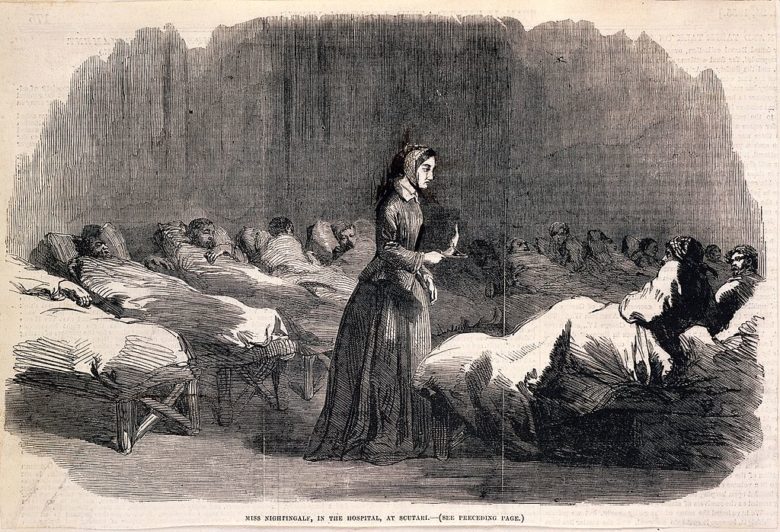 Η μετάβαση από το λειτούργημα στο επάγγελμα περιλάμβανε διαδοχικές περιόδους ιστορίας, καθώς οι νοσοκόμες άρχισαν να αναπτύσσουν ένα σύνολο εξειδικευμένων γνώσεων στις οποίες βασίστηκε η νοσηλευτική πρακτική. Η νοσηλευτική είχε ξεκινήσει με μεγάλη έμφαση στην πρακτική και οι νοσοκόμες, σε όλη τη διάρκεια του αιώνα, εργάστηκαν με στόχο την εξέλιξη της νοσηλευτικής ως επαγγέλματος. 
Τα βήματα προόδου προς την κατεύθυνση της εξέλιξης της νοσηλευτικής ως επαγγέλματος εξετάζονται από τη σκοπιά των ιστορικών περιόδων αναγνωρίζοντας την ώθηση προς την επαγγελματική ανάπτυξη εντός κάθε περιόδου (Alligood, 1010a, Alligood & Tomey, 1997). 
Μέχρι τα μέσα της δεκαετίας του 1930, ένα προτυποποιημένο πρόγραμμα σπουδών είχε δημοσιευτεί και υιοθετηθεί από πολλά προγράμματα που παρείχαν δίπλωμα. Την ίδια εποχή, ωστόσο, έκανε την εμφάνισή της και η ιδέα της μετακίνησης της νοσηλευτικής εκπαίδευσης από τα βασισμένα στα νοσοκομεία προγράμματα που παρείχαν δίπλωμα στα κολέγια και τα πανεπιστήμια (Judd, Sitzman & Davis, 2010). Παρά την πρώιμη αυτή ιδέα για τη νοσηλευτική εκπαίδευση, μόλις στα μέσα του αιώνα άρχισαν πολλές πολιτείες να δραστηριοποιούνται προς αυτό το στόχο και κατά το δεύτερο ήμισυ του 20ού αιώνα τα προγράμματα που παρείχαν δίπλωμα άρχισαν να κλείνουν, ενώ πολυάριθμα προγράμματα νοσηλευτικής εκπαίδευσης εγκαινιάστηκαν σε κολέγια και πανεπιστήμια (Judd, Sitzman & Davis, 2010, Kalisch & Kalisch, 2003). 
Την περίοδο του προγράμματος σπουδών, η οποία έδωσε έμφαση στην επιλογή των κύκλων μαθημάτων και στο περιεχόμενο των προγραμμάτων νοσηλευτικής, διαδέχτηκε η περίοδος της έρευνας, που εστιαζόταν στη διαδικασία της έρευνας και στο μακροπρόθεσμο στόχο της απόκτησης ουσιωδών γνώσεων που θα καθοδηγούσαν τη νοσηλευτική πρακτική.
Καθώς οι νοσηλευτές/τριες στόχευαν πλέον σε ολοένα μεγαλύτερο βαθμό στην απόκτηση πτυχίων της ανώτατης εκπαίδευσης, άρχισε να ανατέλλει η περίοδος της έμφασης στην έρευνα (research emphasis era). 
Η περίοδος αυτή ξεκίνησε στα μέσα του αιώνα καθώς όλο και περισσότεροι ηγέτες της νοσηλευτικής θεωρούσαν επιθυμητή την ανώτατη εκπαίδευση και κατέληξαν σε μια κοινή αντίληψη της επιστημονικής εποχής –κατανοώντας ότι η έρευνα ήταν ο δρόμος προς τις νέες γνώσεις της νοσηλευτικής. 
Οι νοσηλευτές/τριες άρχισαν να συμμετέχουν στην έρευνα και στα προγράμματα νοσηλευτικών σπουδών των πρωτοεμφανιζόμενων προγραμμάτων νοσηλευτικής που παρείχαν πανεπιστημιακό πτυχίο συμπεριλήφθηκαν σειρές ερευνών (Alligood, 2010a). Στα μέσα της δεκαετίας του 1970, μια αξιολόγηση της πρώτης 25ετίας του επιστημονικού περιοδικού Nursing Research αποκάλυψε ότι από τις νοσηλευτικές σπουδές έλειπαν οι εννοιολογικές συνδέσεις και τα θεωρητικά πλαίσια, υπογραμμίζοντας την ανάγκη ανάπτυξης εξειδικευμένων νοσηλευτικών γνώσεων (Batey, 1977).
Η επίγνωση της ανάγκης ανάπτυξης εννοιών και θεωρίας συνέπεσε με δύο άλλα σημαντικά ορόσημα στην εξέλιξη της νοσηλευτικής θεωρίας.
Το πρώτο ορόσημο είναι η τυποποίηση των προγραμμάτων σπουδών για την απόκτηση μεταπτυχιακού στη νοσηλευτική βάσει των κριτηρίων πιστοποίησης της National League for Nursing (Εθνικής Ένωσης Νοσηλευτικής) για προγράμματα πτυχιακά και τριτοβάθμιας εκπαίδευσης 
Το δεύτερο είναι η απόφαση να παρέχεται εκπαίδευση διδακτορικού επιπέδου στους νοσηλευτές και τις νοσηλεύτριες (Alligood, 2010a).
Η περίοδος της έρευνας και η περίοδος της μεταπτυχιακής εκπαίδευσης (graduate education era) αναπτύχθηκαν ταυτόχρονα. Μεταπτυχιακά προγράμματα στη νοσηλευτική έκαναν την εμφάνισή τους σε όλη τη χώρα για να καλύψουν τη δημόσια ανάγκη νοσηλευτικού προσωπικού για εξειδικευμένη κλινική νοσηλευτική πρακτική. Πολλά από αυτά τα μεταπτυχιακά προγράμματα περιλάμβαναν μια σειρά μαθημάτων που εισήγαγαν το σπουδαστή στη διαδικασία της έρευνας. 
Επίσης, κατά τη διάρκεια της περιόδου αυτής, τα μεταπτυχιακά προγράμματα νοσηλευτικής άρχισαν να περιλαμβάνουν σειρές μαθημάτων που αφορούσαν την ανάπτυξη εννοιών και τα μοντέλα νοσηλευτικής, εξοικειώνοντας τους σπουδαστές με τους πρώτους θεωρητικούς της νοσηλευτικής και με τις διαδικασίες της ανάπτυξης γνώσεων (Alligood, 2010a). Η ανάπτυξη των νοσηλευτικών γνώσεων αποτέλεσε σημαντική κινητήρια δύναμη κατά την περίοδο αυτή. Το πτυχίο άρχισε να τυγχάνει ευρύτερης αποδοχής ως το πρώτο εκπαιδευτικό επίπεδο για την επαγγελματική νοσηλευτική και η νοσηλευτική έτυχε αναγνώρισης και αποδοχής ως πανεπιστημιακός κλάδος της τριτοβάθμιας εκπαίδευσης σε ολόκληρη τη χώρα. 
Οι ερευνητές νοσηλευτές προσπαθούσαν να αναπτύξουν και να διασαφηνίσουν ένα εξειδικευμένο σύνολο γνώσεων νοσηλευτικής με στόχους τη βελτίωση της φροντίδας των ασθενών, την παροχή ενός επαγγελματικού τρόπου άσκησης της πρακτικής και την επίτευξη της αναγνώρισης της νοσηλευτικής ως επαγγέλματος. Τη δεκαετία του 1960 υπήρξαν διαμάχες και συζητήσεις σχετικά με τη σωστή κατεύθυνση και την κατάλληλη εκπαίδευση για την ανάπτυξη των νοσηλευτικών γνώσεων.
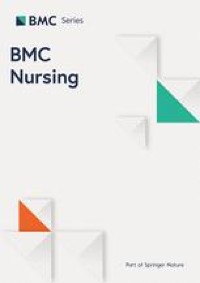 Τη δεκαετία του 1970 συνεχίστηκε η πορεία μετάβασης της νοσηλευτικής από λειτούργημα σε επάγγελμα καθώς οι ηγέτες του κλάδου διαφωνούσαν για το αν η νοσηλευτική θα έπρεπε να βασίζεται σε κάποιον άλλον επιστημονικό κλάδο ή όχι. Η ιστορία κατέγραψε το αποτέλεσμα, κατά το οποίο η νοσηλευτική πρακτική πρέπει να βασίζεται στη νοσηλευτική επιστήμη (Alligood, 2010a, Fawcett, 1978, Nicoll, 1968). 
Όπως παρατήρησε η Meleis (2007), «η θεωρία δεν είναι πολυτέλεια στον κλάδο της νοσηλευτικής… αλλά αναπόσπαστο μέρος του νοσηλευτικού λεξιλογίου στην εκπαίδευση, τη διοίκηση και την πρακτική». Σημαντικός πρόδρομος της περιόδου της θεωρίας ήταν η γενική αποδοχή της νοσηλευτικής ως επαγγέλματος και ανεξάρτητου πανεπιστημιακού κλάδου.
Η περίοδος της θεωρίας (theory era) ήταν η φυσική συνέχεια των περιόδων της έρευνας και της πτυχιακής εκπαίδευσης (Alligood, 2010a, Im & Chang, 2012). 
Η εκρηκτική αύξηση των διδακτορικών προγραμμάτων νοσηλευτικής από τη δεκαετία του 1970 και η βιβλιογραφία των νοσηλευτικών θεωριών επιβεβαίωσαν ότι τα διδακτορικά έπρεπε να είναι στη νοσηλευτική (Nicoll, 1986, 1992, 1997, Reed, Shearer & Nicoll, 2003, Reed & Shearer, 2009, 2012). 
Καθώς η έρευνα και η ανάπτυξη των γνώσεων ήταν πλέον πληρέστερα κατανοητές, έγινε προφανές ότι η έρευνα χωρίς εννοιολογικά και θεωρητικά πλαίσια παρήγαγε μεμονωμένες και αποσπασματικές πληροφορίες και το συμπέρασμα ήταν ότι για να προκύψει η νοσηλευτική επιστήμη απαιτούνταν έρευνα και θεωρία μαζί (Batey, 1977, Fawcett, 1978, Hardy, 1978). 
Η διδακτορική εκπαίδευση στη νοσηλευτική άρχισε να ακμάζει με την εισαγωγή νέων προγραμμάτων και την απόδοση μεγάλης έμφασης στην ανάπτυξη και τον έλεγχο των θεωριών. Η περίοδος της θεωρίας επιταχύνθηκε καθώς άρχισαν να αναγνωρίζονται ως θεωρία έργα που είχαν αναπτυχθεί ως πλαίσια για προγράμματα σπουδών και οδηγοί προηγμένης πρακτικής. Μάλιστα, στο συνέδριο Nurse Educator Conference στη Νέα Υόρκη το 1978 ήταν που θεωρητικοί αναγνωρίστηκαν ως θεωρητικοί της νοσηλευτικής και τα έργα τους ως εννοιολογικά μοντέλα και θεωρίες της νοσηλευτικής (Fawcett, 1984, Fitzpatrick & Whall, 1983).
Οι Νοσηλευτικές Θεωρίες
Η δεκαετία του 1980 υπήρξε μια περίοδος σημαντικών εξελίξεων στη νοσηλευτική θεωρία που έχει χαρακτηριστεί ως μετάβαση από την προπαραδειγματική (preparadigm) στην παραδειγματική (paradigm) περίοδο (Fawcett, 1984, Hardy, 1978, Kuhn, 1970). 
Τα επικρατέστερα παραδείγματα (μοντέλα) νοσηλευτικής παρείχαν προοπτικές για τη νοσηλευτική πρακτική, τη διοίκηση, την εκπαίδευση, την έρευνα και την περαιτέρω θεωρητική ανάπτυξη. Τη δεκαετία του 1980 η δημιουργική πρόταση της Fawcett για τέσσερις γενικές νοσηλευτικές έννοιες ως μετα-παράδειγμα της νοσηλευτικής χρησίμευσε ως οργανωτική δομή για τα υπάρχοντα νοσηλευτικά πλαίσια και εισήγαγε ένα τρόπο οργάνωσης των μεμονωμένων θεωρητικών έργων σε μια δομή μεστή νοήματος (Fawcett, 1978, 1984, 1993, Fitzpatrick & Whall, 1983). 
Η ταξινόμηση των νοσηλευτικών θεωριών ως παραδειγμάτων εντός ενός παραδείγματος των εννοιών του προσώπου (person), του περιβάλλοντος (environment), της υγείας (health) και της νοσηλευτικής (nursing) ενοποίησε συστηματικά τα θεωρητικά έργα της νoσηλευτικής για τον κλάδο. Τα τέσσερα κοινά φαινόμενα των νοσηλευτικών θεωριών, που επηρεάζουν και καθορίζουν τη νοσηλευτική πρακτική.
Οι Νοσηλευτικές Θεωρίες
Το σύστημα αυτό διασαφήνισε και βελτίωσε την κατανόηση της ανάπτυξης γνώσεων τοποθετώντας τα έργα των θεωρητικών σε ένα ευρύτερο πλαίσιο και διευκολύνοντας έτσι την ανάπτυξη της νοσηλευτικής επιστήμης (Fawcett, 2005). Η νοσηλευτική επιστήμη και έρευνα, εκπαίδευση, διοίκηση και πρακτική ως ενιαίο όλο συνεχίζει να διευρύνεται μέσω της νοσηλευτικής ευρυμάθειας και επιστημονικής σκέψης. 
Τις τελευταίες δεκαετίες του αιώνα η έμφαση μετατοπίστηκε από την εκμάθηση πληροφοριών για τους θεωρητικούς στη χρησιμοποίηση των θεωρητικών έργων ώστε να προκύπτουν ερευνητικά ερωτήματα, να καθοδηγείται η πρακτική και να οργανώνονται τα προγράμματα σπουδών. Οι ενδείξεις αυτής της αύξησης των θεωρητικών έργων έχουν πολλαπλασιαστεί στις ανακοινώσεις από το βήμα του ομιλητή σε εθνικής εμβέλειας και διεθνείς συνδιασκέψεις, ενημερωτικά δελτία, επιστημονικά περιοδικά και βιβλία γραμμένα από νοσηλευτές επιστήμονες που είναι μέλη ενώσεων όπως οι κοινότητες των μελετητών των νοσηλευτικών μοντέλων και θεωριών. Τα μέλη συμβάλλουν στη γενική νοσηλευτική βιβλιογραφία και γνωστοποιούν την έρευνα και την πρακτική τους με ένα ορισμένο παράδειγμα-μοντέλο ή πλαίσιο σε συνέδρια των ενώσεων όπου παρουσιάζουν τις μελέτες τους και προάγουν την επιστήμη του επιλεγμένου παραδείγματος (Alligood, 2004, Alligood 2014, επί του τυπογραφείου, Fawcett & Garity, 2009, Im & Chang, 2012, Parker, 2006).
Normal Science
Αυτές οι παρατηρήσεις της ανάπτυξης της νοσηλευτικής θεωρίας αναβιώνουν την περιγραφή του Kuhn (1970) για την ομαλή επιστήμη (normal science). Η φιλοσοφία του για την επιστήμη βοηθά στη σαφέστερη κατανόηση της εξέλιξης της νοσηλευτικής θεωρίας μέσω της επιστήμης των παραδειγμάτων. 

Είναι σημαντικό από ιστορική άποψη να κατανοήσουμε ότι αυτά που θεωρούμε σήμερα συλλογικά ως νοσηλευτικά μοντέλα και θεωρίες είναι το έργο ατόμων σε ποικίλες περιοχές της χώρας που δημοσίευσαν τις ιδέες τους και τον τρόπο που αντιλαμβάνονταν εννοιολογικά τη νοσηλευτική. Τα έργα αυτά αργότερα εξετάστηκαν συλλογικά εντός μιας συστηματικής δομής γνώσεων σύμφωνα με την ανάλυση και αξιολόγηση (Fawcett, 1984, 1993, 2005). 
Οι ηγέτες αυτοί αναγνώρισαν τους περιορισμούς της θεωρίας από άλλους κλάδους να περιγράφει, να εξηγεί ή να προβλέπει τις νοσηλευτικές εκβάσεις και αγωνίστηκαν για να εδραιώσουν μια επιστημονική βάση για τη διοίκηση, τα προγράμματα σπουδών, την πρακτική και την έρευνα της νοσηλευτικής.
 Η ανάπτυξη και η χρήση της θεωρίας προσέδωσε νόημα στις διαδικασίες της νοσηλευτικής, καταλήγοντας σε αυτό που αναγνωρίζεται σήμερα ως η περίοδος της νοσηλευτικής θεωρίας (Alligood, 2010a, Alligood, 2010b, Nicoll, 1986, 1992, 1997, Reed, Shearer, & Nicoll, 2003, Reed & Shearer, 2012, Wood, 2010). 

Όπως είχαν πει οι Fitzpatrick και Whall (1983), «…η νοσηλευτική βρίσκεται στο κατώφλι μιας συναρπαστικής νέας εποχής» (σελ. 2). Αυτή η συνειδητοποίηση οδήγησε στην περίοδο της χρήσης της θεωρίας (theory utilization era).
Middle – Range Theory
Την περίοδο της χρήσης της θεωρίας συνόδευσαν τα επιτεύγματα της ομαλής επιστήμης, καθώς η έμφαση μετατοπίστηκε στην εφαρμογή της θεωρίας στη νοσηλευτική πρακτική, εκπαίδευση, διοίκηση και έρευνα (Alligood, 2010c, Alligood, 2010). Η περίοδος αυτή χαρακτηρίστηκε από τη θεωρία της μέσης κλίμακας (middle-range theory) και την αποτίμηση ενός νοσηλευτικού πλαισίου για τη σκέψη και τη δράση της νοσηλευτικής πρακτικής. Αυτή η μετατόπιση στην εφαρμογή της νοσηλευτικής θεωρίας ήταν εξαιρετικά σημαντική για τη βασισμένη στη θεωρία νοσηλευτική, τη βασισμένη στις ενδείξεις πρακτική και τη μελλοντική ανάπτυξη θεωριών. (Alligood, 2011a, Alligood, 2014, επί του τυπογραφείου, Alligood & Tomey, 2010, Alligood & Tomey, 1997, 2002, 2006, Chinn & Kramer, 2011, Fawcett, 2005, Fawcett & Garity, 2009).
Η περίοδος της χρήσης της θεωρίας αποκατέστησε την ισορροπία μεταξύ έρευνας και πρακτικής για την ανάπτυξη των γνώσεων στον κλάδο της νοσηλευτικής. Κάθε περίοδος αντιμετώπισε τις νοσηλευτικές γνώσεις με τρόπο μοναδικό που συνέβαλε στην όλη πορεία του κλάδου. Εντός κάθε περιόδου, το διάχυτο ερώτημα «Ποια είναι η φύση των γνώσεων που απαιτούνται για την εξάσκηση της νοσηλευτικής;» αντιμετωπίστηκε στο επίπεδο κατανόησης που επικρατούσε την εποχή εκείνη (Alligood, 2010a). Το σύντομο αυτό ιστορικό παρέχει κάποια βασικά στοιχεία και ένα πλαίσιο για τη μελέτη των θεωρητικών της νοσηλευτικής και του έργου τους. Η περίοδος της χρήσης της θεωρίας συνεχίζεται μέχρι σήμερα, δίνοντας έμφαση στην ανάπτυξη και χρήση της νοσηλευτικής θεωρίας και της παραγωγής ενδείξεων για την επαγγελματική πρακτική. Οι νέες θεωρίες και οι νέες μεθοδολογίες που προκύπτουν από μεθόδους ποιοτικής έρευνας συνεχίζουν να διευρύνουν τους τρόπους γνώσης μεταξύ των επιστημόνων της νοσηλευτικής. 
Η χρησιμοποίηση των νοσηλευτικών μοντέλων, θεωριών και θεωριών μέσης κλίμακας για τη σκέψη και δράση της νοσηλευτικής πρακτικής συνεισφέρει σημαντικές ενδείξεις υπέρ της ποιοτικής φροντίδας σε όλους τους τομείς πρακτικής στον 21ο αιώνα. (Alligood, 2010b, Fawcett, 2005, Fawcett & Garity, 2009, Peterson, 2008, Smith & Leihr, 2008, Wood, 2010). Η προετοιμασία για την πρακτική στο επάγγελμα της νοσηλευτικής σήμερα προϋποθέτει τη γνώση και τη χρήση των θεωρητικών έργων του κλάδου (Alligood, 2010c).
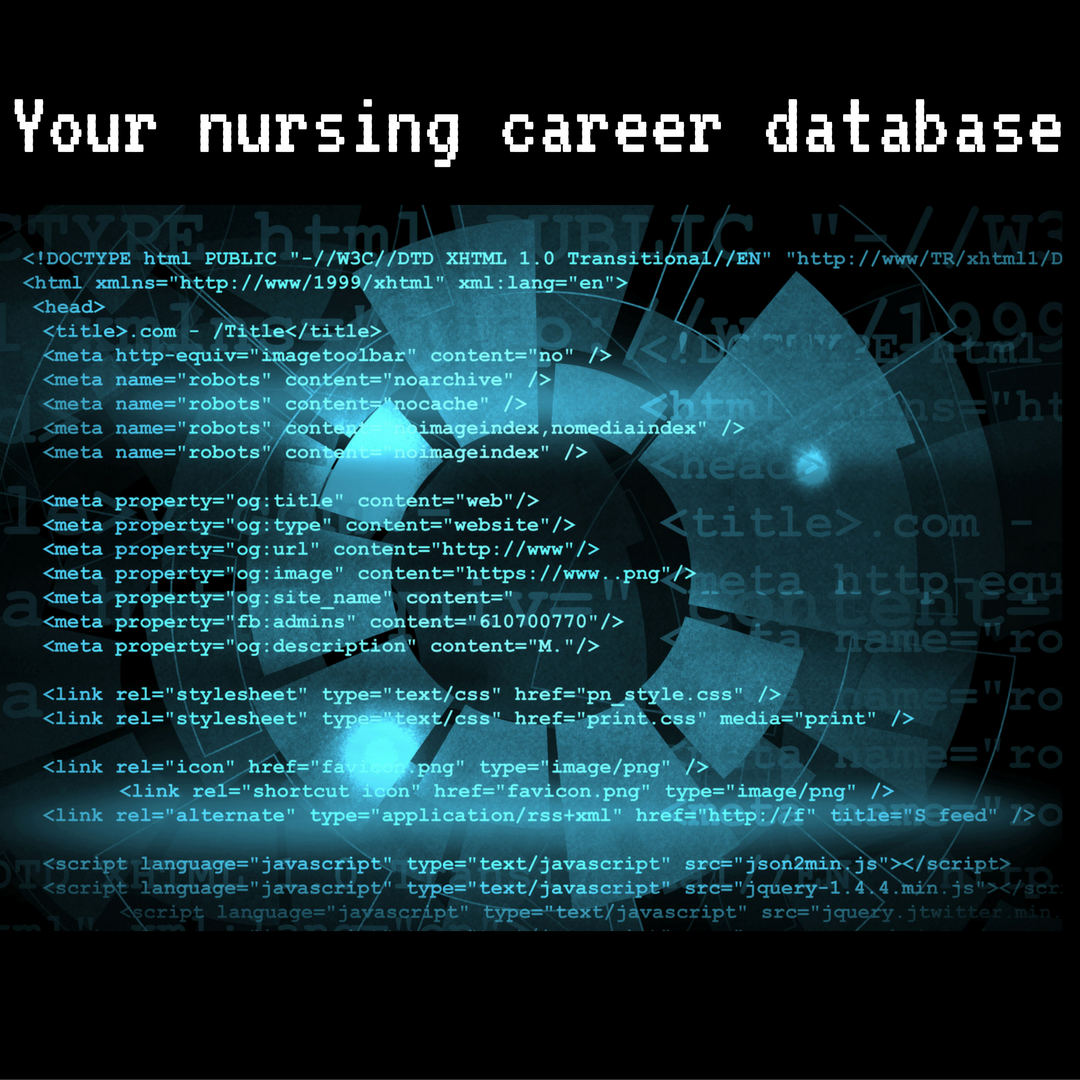 Η Σημασία των νοσηλευτικών θεωριών
Το νόημα ενός επιστημονικού κλάδου και ενός επαγγέλματος:
ΠΟΙΑ Η ΕΝΝΟΙΑ ΤΗΣ «ΘΕΩΡΙΑΣ» ;
Αφηρημένη γενίκευση που παρουσιάζει συστηματική ερμηνεία για τις σχέσεις ανάμεσα στα φαινόμενα (Polit & Hungler)
Μια σειρά αλληλοσυσχετιζόμενων δομών (εννοιών), ορισμών και προτάσεων που παρουσιάζει μια συστηματική άποψη των φαινομένων καθορίζοντας τις σχέσεις ανάμεσα σε μεταβλητές με σκοπό την ερμηνεία και την πρόβλεψη των φαινομένων (Kerlinger)
Τι είναι «Έννοια» ;
Αποτελούν τους δομικούς λίθους των θεωριών

Μπορεί να είναι συγκεκριμένες (άρρωστος, άνοδος της θερμοκρασίας)  ή αφηρημένες (ευεξία, λύπη, άγχος)  και επομένως πρέπει να ορίζονται με σαφήνεια ώστε οι ερευνητές να κατανοούν την πρακτική τους σημασία και να μπορούν να τις μετρούν
Ποιος ο Σκοπός των Νοσηλευτικών Θεωριών ;
Επιτρέπουν τη διάκριση ανάμεσα σε γεγονότα και ψευδογεγονότα. Τα γεγονότα επάγονται από πολλαπλές, σύμφωνες και όμοιες παρατηρήσεις του ίδιου φαινομένου για μακρό χρονικό διάστημα. Οι θεωρίες βοηθούν να αξιολογηθεί τι είναι αληθινό γεγονός και τι όχι.
Παρέχουν τη λογική και επιστημονική αιτιολόγηση για τις νοσηλευτικές ενέργειες, με βάση οργανωμένες, γραπτές περιγραφές που εξηγούν τι είναι η νοσηλευτική και τι κάνουν οι νοσηλευτές. , ώστε οι νοσηλευτικές ενέργειες να είναι οργανωμένες, σκόπιμες και επιστημονικά τεκμηριωμένες.
Επειδή η Νοσηλευτική είναι ολιστική και συνθετική επιστήμη πρέπει να συνδέει γεγονότα από πολλές επιστήμες, όπως η Βιολογία, Φυσιολογία, Ψυχολογία και να τα κάνει χρήσιμα για τη Νοσηλευτική. Σε αυτό το έργο τη βοηθούν οι θεωρίες.
Ποιος ο Σκοπός των Νοσηλευτικών Θεωριών ;
Η θεωρία δίνει κατεύθυνση στην πρακτική και η αποτελεσματικότητά της δοκιμάζεται στην πρακτική. Παρέχει στους νοσηλευτές τη βάση γνώσεων που είναι αναγκαία για τις νοσηλευτικές ενέργειες και την κατάλληλη ανταπόκριση σε νοσηλευτικές καταστάσεις, καθώς και τη βάση για συζήτηση και επίλυση σύγχρονων νοσηλευτικών θεμάτων

Η θεωρία είναι χρήσιμη ως πλαίσιο για εναποθήκευση γνώσης διαθέσιμης στην βιβλιογραφία. Τα μεμονωμένα γεγονότα στη βιβλιογραφία μπορούν να τοποθετηθούν μαζί με ένα συνεκτικό τρόπο, όταν αυτά σχετίζονται με θεωρία. Η θεωρία χρησιμεύει ως οδηγός για ανάκτηση και χρήση πληροφοριών, προετοιμάζει το νοσηλευτή να διατυπώνει υποθέσεις και αξίες στη νοσηλευτική και έτσι να την ορίσει περαιτέρω και να αυξήσει το σώμα των γνώσεων.
Σημαντικότητα Νοσηλευτικών Θεωριών
Συνεισφορά στην εκπαιδευτική διαδικασία
Βοηθούν στην εκτίμηση των ασθενών
Επιτρέπουν ικανοποιητική και αποτελεσματική επικοινωνία μεταξύ των νοσηλευτών
Βοηθούν στην ανεύρεση της λύσης του προβλήματος
Αναγνωρίζουν το σκοπό της καθημερινής νοσηλευτικής πρακτικής  αύξηση ικανοποίησης ασθενών
Διασφάλιση ποιότητας υγείας
Οργάνωση σχεδίου –πλάνου νοσηλευτικής φροντίδας
Καθοδηγούν και αιτιολογούν τις νοσηλευτικές πράξεις
Διευκρινίζουν σκέψεις μεταξύ των νοσηλευτών σχετικά με την πρακτική
Κατευθύνουν την έρευνα προς διάφορες κλινικές  νοσηλευτικές  ανάγκες
Οι νοσηλευτές οικοδομούν τη βάση γνώσεων και την κοινή ορολογία.
Καθώς οι νοσηλευτές καταδεικνύουν ότι η νοσηλευτική φροντίδα μπορεί πράγματι να κάνει τη διαφορά και ότι οι νοσηλευτικές υπηρεσίες είναι πολύτιμες, ο επιστημονικός κλάδος της Νοσηλευτικής αποκτά μεγαλύτερη ανεξαρτησία.
Η πρακτική τους στηρίζεται σε κάποια θεωρία μπορούν να εργαστούν για ένα κοινό σκοπό, με τελικό αποτέλεσμα τη βελτίωση της φροντίδας του ασθενούς.
Τρωτά Σημεία Νοσηλευτικών Θεωριών
Δεν προετοιμάζουν τους νοσηλευτές για την πραγματικότητα της κλινικής πρακτικής
Προσφέρουν λίγες οδηγίες για τις νοσηλευτικές πράξεις
Δεν αποφέρουν καμία αλλαγή στην πρακτική
Αποδεικνύουν μόνο την πλάνη της θετικής αλλαγής
Είναι απομακρυσμένες, ακαδημαϊκές και ιδεαλιστικές
Παραπλανούν τους κλινικούς επειδή αυτά που περιγράφουν δεν αναφέρονται στην πραγματικότητα
Δεν είναι εμπειρικά δοκιμασμένες
Η ανάλυση, η κριτική και η αξιολόγηση είναι μέθοδοι που χρησιμοποιούνται για να μελετώνται κριτικά τα θεωρητικά έργα της νοσηλευτικής. Η ανάλυση της θεωρίας διενεργείται για να αποκτώνται γνώσεις θεωρητικής επάρκειας. Είναι σημαντική διαδικασία και το πρώτο βήμα στην εφαρμογή των θεωρητικών έργων της νοσηλευτικής στην εκπαίδευση, την έρευνα, τη διοίκηση ή την πρακτική. 
Τα κριτήρια ανάλυσης που χρησιμοποιούνται για κάθε θεωρητικό έργο καθοδηγούν τον κριτικό συλλογισμό της ανάλυσης. Η διεργασία της ανάλυσης είναι χρήσιμη για να μαθαίνουμε για τα έργα και είναι απαραίτητη για τους επιστήμονες νοσηλευτές/τριες που προτίθενται να ελέγχουν, να διευρύνουν ή να επεκτείνουν τα έργα. Όταν οι επιστήμονες νοσηλευτές/τριες εξετάζουν τα ερευνητικά τους ενδιαφέροντα στο πλαίσιο κάποιου θεωρητικού έργου, ανακαλύπτονται τομείς προς περαιτέρω ανάπτυξη μέσω των διαδικασιών της κριτικής, της ανάλυσης και του κριτικού συλλογισμού. Συνεπώς, η ανάλυση είναι μια σημαντική διαδικασία για την εκμάθηση, την ανάπτυξη προγραμμάτων έρευνας και τη διεύρυνση της επιστήμης που θα συνδέεται με τα θεωρητικά έργα της νοσηλευτικής στο μέλλον. Η κατανόηση ενός θεωρητικού πλαισίου έχει ζωτική σημασία για την εφαρμογή της στην πρακτική σας.
Ανάλυση μίας θεωρίας
Ερωτήσεις ανάλυσης για τον προσδιορισμό της θεωρητικής επάρκειας. 
Σαφήνεια (clarity): Πόσο σαφής είναι αυτή η θεωρία; 
Απλότητα (simplicity): Πόσο απλή είναι αυτή η θεωρία; 
Γενικότητα (generality): Πόσο γενική είναι αυτή η θεωρία; 
Προσβασιμότητα (accessibility): Πόσο προσιτή είναι αυτή η θεωρία; 
Σπουδαιότητα (importance): Πόσο σημαντική είναι αυτή η θεωρία; Στοιχεία από Chinn, P. L., & Kramer, M. K. (2011). Integrated knowledge development in nursing (8η έκδ.). St. Louis: Elsevier-Mosby.
Σαφήνεια
Η σαφήνεια και η δομή ανασκοπούνται στο πλαίσιο της σημασιολογικής (semantic) σαφήνειας και συνέπειας και της δομικής (structural) σαφήνειας και συνέπειας. 
Η σαφήνεια εκφράζει το νόημα των χρησιμοποιούμενων όρων και η συνέπεια και δομή των ορισμών εκφράζει τη σταθερή δομική μορφή των όρων στη θεωρία. Η ανάλυση ξεκινά καθώς ταυτοποιούνται οι μείζονες έννοιες και οι επιμέρους έννοιες και οι ορισμοί τους. 
Οι λέξεις έχουν πολλαπλά νοήματα τόσο εντός του ίδιου επιστημονικού κλάδου όσο και από κλάδο σε κλάδο. Για το λόγο αυτό, μια λέξη πρέπει να ορίζεται προσεκτικά και συγκεκριμένα σύμφωνα με το πλαίσιο (φιλοσοφία, εννοιολογικό μοντέλο ή θεωρία) εντός του οποίου αναπτύσσεται. Η σαφήνεια και η συνέπεια διευκολύνονται με διαγράμματα και παραδείγματα.
Απλότητα
Η απλότητα εκτιμάται ιδιαίτερα στην ανάπτυξη της νοσηλευτικής θεωρίας. Οι Chinn και Kramer (2011) έκριναν ότι απαιτούνται απλές μορφές θεωρίας, όπως η θεωρία μέσης κλίμακας, για την καθοδήγηση της πρακτικής. Μια θεωρία πρέπει να είναι επαρκώς περιεκτική, να παρουσιάζεται σε επίπεδο αφηρημένων εννοιών (abstraction) ώστε να παρέχεται καθοδήγηση και να έχει όσο το δυνατό λιγότερες έννοιες με απλουστευτικές σχέσεις για να υποβοηθείται η σαφήνεια.
Γενικότητα
Η γενικότητα μιας θεωρίας αφορά το αντικείμενο της εφαρμογής και το σκοπό εντός της θεωρίας (Chinn & Kramer, 2011). Η γενικότητα ενός θεωρητικού έργου ποικίλλει ανάλογα με το πόσο αφηρημένο ή συγκεκριμένο είναι (Fawcett, 2005). Η κατανόηση των επιπέδων των αφηρημένων εννοιών από τους διδακτορικούς φοιτητές και φοιτήτριες και τους/τις επιστήμονες νοσηλευτές/τριες διευκόλυνε τη χρήση αφηρημένων πλαισίων για την ανάπτυξη των θεωριών μέσης κλίμακας.
Προσβασιμότητα
Η προσβασιμότητα συνδέεται με τους εμπειρικούς δείκτες για την ελεγξιμότητα και τη θεμελιώδη χρήση μιας θεωρίας για την περιγραφή πλευρών της πρακτικής (Chinn & Kramer, 2011). Ο όρος προσβασιμότητα «αφορά την έκταση στην οποία μπορούν να ταυτοποιηθούν εμπειρικοί δείκτες για τις έννοιες και την έκταση στην οποία μπορούν να επιτευχθούν οι σκοποί της θεωρίας». Υποστηρίζει ότι οι επιστήμονες πρέπει να είναι ικανοί να αξιολογούν και να επαληθεύουν τα αποτελέσματα μόνοι τους.
Σπουδαιότητα
Μπορεί να γίνει παραλληλισμός μεταξύ έκβασης και σπουδαιότητας. Επειδή η έρευνα, η θεωρία και η πρακτική σχετίζονται στενά, η νοσηλευτική θεωρία επιδέχεται ερευνητικό έλεγχο και ο ερευνητικός έλεγχος οδηγεί σε γνώσεις για την πρακτική. Η νοσηλευτική θεωρία καθοδηγεί την έρευνα και την πρακτική, δημιουργεί νέες ιδέες και διαφοροποιεί το επίκεντρο της νοσηλευτικής από το επίκεντρο άλλων επαγγελμάτων (Chinn & Kramer, 2011). Οι θεωρίες πρέπει να αποκαλύπτουν ποιες γνώσεις οφείλουν, και θα έπρεπε, να επιδιώκουν να αποκτήσουν αφιερώνοντας χρόνο σε αυτές οι νοσηλευτές/τριες.
Η βάση της παροχής νοσηλευτικής φροντίδας διαμορφώνεται από τη φιλοσοφία κάθε νοσηλευτή, τις φιλοσοφίες των νοσηλευτικών σχολών και των ιδρυμάτων φροντίδας υγείας.
Οι νοσηλευτές κατά την παροχή φροντίδας, διδασκαλίας και συνεργασίας με άλλους αντανακλούν, τόσο την προσωπική όσο και την επαγγελματική τους φιλοσοφία διαμέσου των αξιών και πεποιθήσεων για έννοιες όπως: καλοσύνη, ευεξία, υγεία, ασθένεια, υπευθυνότητα και δεοντολογία.
Φιλοσοφία είναι η μελέτη της σοφίας, η βασική γνώση και οι διαδικασίες που χρησιμοποιούνται για την ανάπτυξη και οικοδόμηση των αντιλήψεων για τη ζωή. 
- Η φιλοσοφία παρέχει απόψεις και περιλαμβάνει συστήματα αξιών και πεποιθήσεων.
 Οι θεω­ρίες αφορούν φαινόμενα που συμβαίνουν στην ανθρώ­πινη πραγματικότητα, που γίνονται αντιληπτά από τους ανθρώπους, και που περιγράφουν και εξηγούν με λογικό και μη-αντιφατικό τρόπο τις σχέσεις μεταξύ των φαινομέ­νων.  Oι νο­σηλευτικές θεωρίες οργανώνουν και συμπυκνώνουν τη νοσηλευτική γνώση, ώστε να καθοδηγούν τους νοση­λευτές στο να σκέφτονται και να πράττουν με συγκεκρι­μένο τρόπο, και κατ' επέκταση να ορίζουν και να επι­λύουν τα νοσηλευτικά προβλήματα (Μαντζούκας & Ζώη, 2008).  Οι νοσηλευτικές θεωρίες καθοδηγούν και ορίζουν τις νοσηλευτικές πράξεις με απώτερο σκοπό τη βελτίωση της παρεχόμενης νοση­λευτικής φροντίδας.
Παράδειγμα
Φ: π.χ. Ο ασθενής έπεσε από στο πάτωμα ή το  πάτωμα είναι βρεγμένο.
Ε: π.χ. Πτώση ασθενούς   ή ολισθηρότητα του πατώματος.
 Π: π.χ. Η ολισθηρότητα του πατώματος οδηγεί σε πτώση του ασθενούς.
ΠΡΟΣΟΧΗ !!!
Ο βασικός πυρήνας και η βασική έννοια της νοσηλευτικής, όπως ορίζεται από όλες τις νοσηλευτικές θεωρίες, είναι η φροντίδα και η παροχή φροντίδας από τους επιστήμονες νοσηλευτές σε όσους την έχουν ανάγκη, είτε για να ξεπεράσουν κάποια αρρώστια, είτε για να διατηρήσουν και να προάγουν την υγεία τους. 

Η φροντίδα συ­νίσταται στην ικανοποίηση ανθρωπίνων αναγκών και επι­τρέπει την προαγωγή της υγείας, της ανάπτυξης και της ωρίμανσης του ατόμου, και δίνει κυρίως έμφαση στη διατήρηση της υγείας.
Δεν υπάρχει νοσηλευτική επιστήμη, χωρίς νοσηλευτική θεωρία.

Αποτελούν χρήσιμα εργαλεία για τη δόμηση των εκπαιδευτικών προγραμμάτων σπουδών στη νοσηλευτική (στην εκπαίδευση) και οδηγούν σε φροντίδα υψηλής ποιότητας.
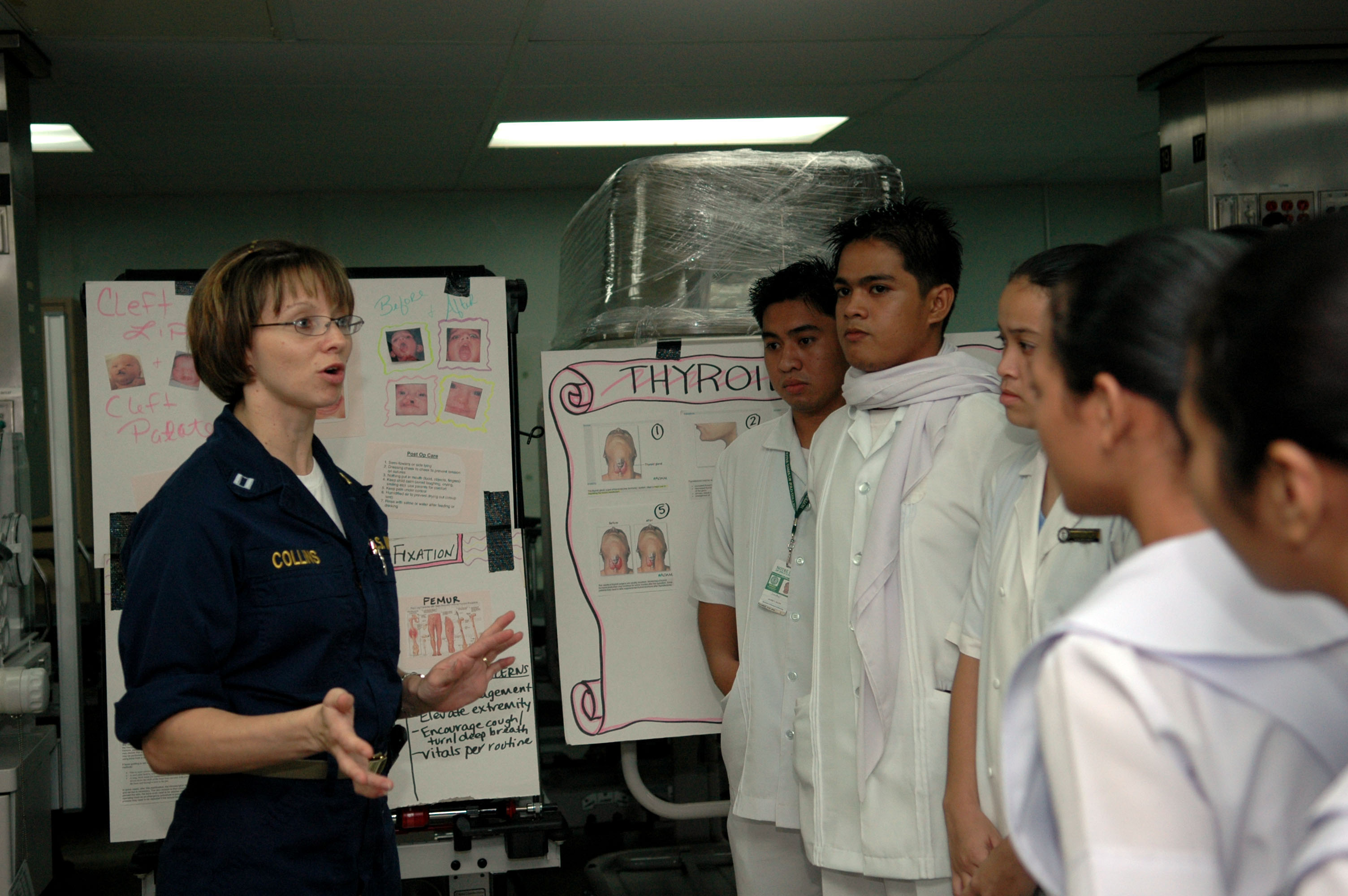 Νοσηλευτική Θεωρία
Florence Nightingale
Η συμβολή της στη νοσηλευτική θεωρία περιλαμβάνει την:
 αναγνώριση του ρόλου του νοσηλευτή στην ικανοποίηση των προσωπικών αναγκών του ασθενούς, 
την αναγνώριση της σημασίας των περιβαλλοντικών επιδράσεων στη φροντίδα των ασθενών, 
την αναβάθμιση των προτύπων και την αποδοχή της νοσηλευτικής με την ανάπτυξη αρχών για τη νοσηλευτική εκπαίδευση. 

Επίσης, η Florence Nightingale, επηρέασε τη νοσηλευτική γνώση και πρακτική παρέχοντας αποτελεσματική και επιστημονική νοσηλευτική φροντίδα, ορίζοντας τη νοσηλευτική πρακτική ως ξεχωριστή και ευδιάκριτη από την ιατρική πρακτική και διαφοροποιώντας τη νοσηλευτική της υγείας από εκείνη της ασθένειας.
Νοσηλευτική Θεωρία
Florence Nightingale: Εστιάζει στο Περιβάλλον
Περιβάλλον: Φυσικό- κοινωνικό-ψυχολογικό
Τα τρία στοιχεία του περιβάλλοντος πρέπει να εξετάζονται αλληλένδετα και όχι ξεχωριστά
Η θεωρία της εστιάζει στο περιβάλλον ως φορέα νόσησης, υγείας, θεραπείας και πρόληψης
Θεωρεί ότι η Νοσηλευτική επιδρά στη νόσο μέσω διευθέτησης του περιβάλλοντος και υποστήριξης του ατόμου
Το περιβάλλον είναι ικανό να προλάβει, να θεραπεύσει ή να συντελέσει στην εμφάνιση κάποιας αρρώστιας, στην πρόκληση ενός ατυχήματος ή του θανάτου
Νοσηλευτική Θεωρία
Florence Nightingale: Εστιάζει στο Περιβάλλον
Αναγνώρισε τη σχέση μεταξύ ασθενούς και περιβάλλοντος ως το πιο βασικό σημείο στη Νοσηλευτική φροντίδα και μας έδωσε στοιχεία τα οποία θα καθοδηγούσαν τους νοσηλευτές στο να παρέχουν άνεση, γρήγορη ανάρρωση,πρόληψη ασθενειών

Στοιχεία περιβάλλοντος - Σημαντικές αρχές : αερισμού, θερμότητας, φωτισμού, δίαιτας, καθαριότητας, θορύβου
Το όλον (holism)
ο αποδέκτης της νοσηλευτικής φροντίδας- το ονομάζει «ασθενή»
Οι ασθενείς αποτελούνται από βιολογικά, ψυχολογικά, κοινωνικά και πνευματικά στοιχεία τα οποία είναι αλληλένδετα –αλληλοεξαρτώμενα και δίνουν την έννοια του όλου
Το όλον (holism) υποδηλώνει ότι οποιαδήποτε μεταβολή –διαταραχή σε κάποιο από τα στοιχεία επηρεάζει ολόκληρο το άτομο
Άτομο
Το βιολογικό στοιχείο αφορά την πρόληψη και η θεραπεία της νόσου
Το ψυχολογικό στοιχείο περιλαμβάνει τη διαδικασία της σκέψης, τα συναισθήματα και την αυτοεκτίμηση
Το κοινωνικό στοιχείο αποτελείται από τις επιδράσεις μέσα στην κοινωνία
Το διανοητικό στοιχείο αναφέρεται στα συστήματα  αξιών των ατόμων που τους βοηθούν να αποφασίζουν για το σωστό ή για το λάθος
Ας περιηγηθούμε σε κάποιες Θεωρίες
Θεωρητικός : Μοντέλο Συμπεριφορικών Συστημάτων της Johnson
Ας περιηγηθούμε σε κάποιες Θεωρίες
Θεωρητικός : Θεωρία της Νοσηλευτικής της Levine
Ας περιηγηθούμε σε κάποιες Θεωρίες
Θεωρητικός : Μοντέλο αυτοφροντίδας της Orem.
Ας περιηγηθούμε σε κάποιες Θεωρίες
Θεωρητικός : Η θεωρία της φροντίδας της Watson.
Ορισμοί της νοσηλευτικής
Οι ορισμοί της νοσηλευτικής είναι πολλοί και καθώς θα εξελίσσεται, οι απόψεις για το τι είναι νοσηλευτική θα αναπτύσσονται και θα αλλάζουν. 

Η νοσηλευτική θεωρείται επιστήμη του ανθρώπου σε ότι αφορά την υγεία και τη νόσο. Έχει εκπαιδευτική αποστολή στην κοινωνία. Είναι εκπαιδευτικό μέσο, δύναμη που συντελεί στην ωρίμανση της προσωπικότητας του ανθρώπου με σκοπό τη δημιουργική ζωή, προσωπική και κοινωνική.
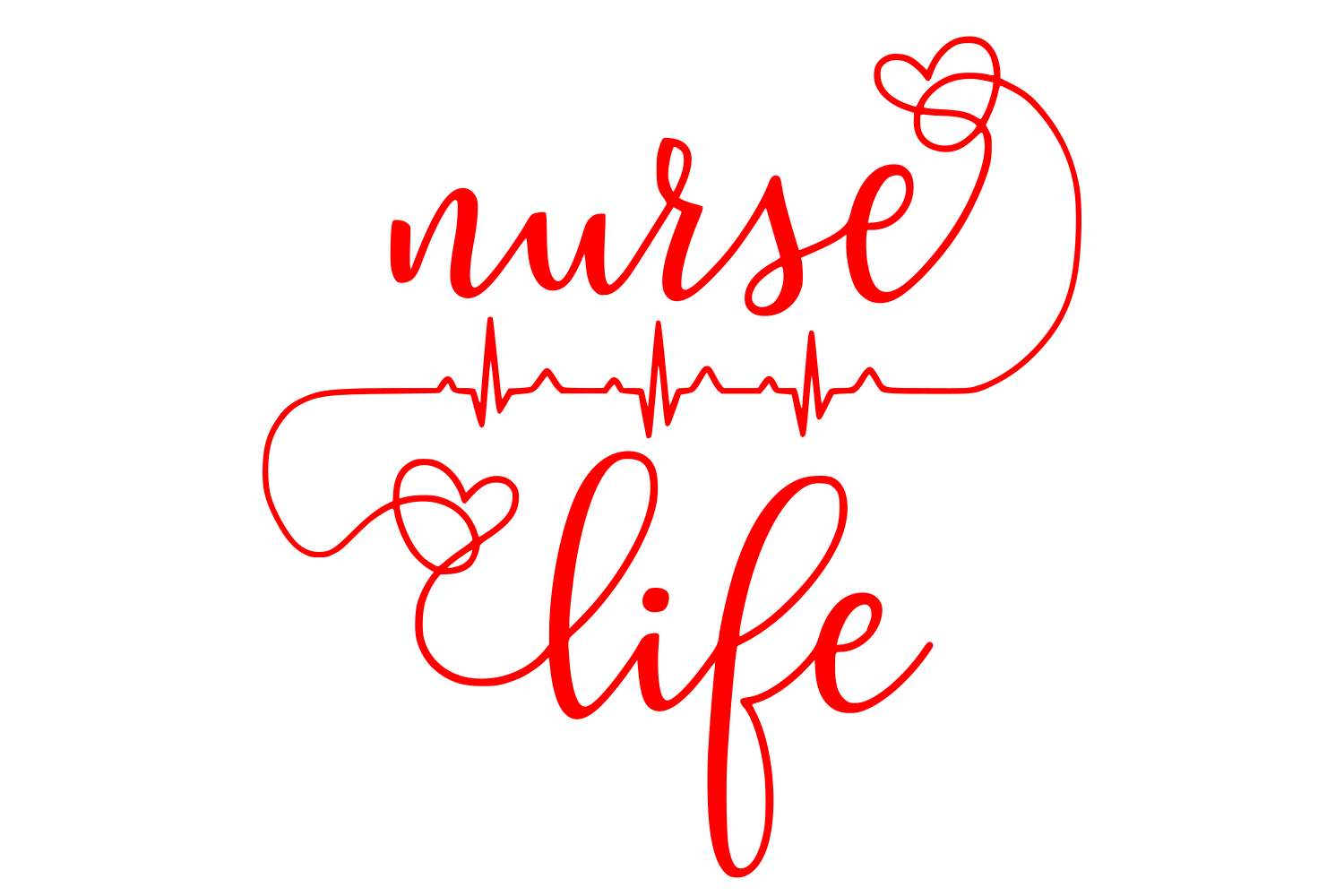 Ορισμοί της νοσηλευτικής
Η νοσηλευτική είναι ένα από τα κυριότερα έργα, που ασχολείται με τη φροντίδα του αρρώστου και του υγιούς ατόμου. Αποτελεί σύνθεση επιστημονικών γνώσεων, τεχνικών εφαρμογών και ανθρωπιστικής συμπεριφοράς. Ειδική ευθύνη της η εξασφάλιση ολοκληρωμένης και εξατομικευμένης νοσηλευτικής φροντίδας προς το άτομο, την οικογένεια και την κοινωνία. 
Η Henderson ορίζει τη νοσηλευτική ως βοήθεια προς το άτομο, άρρωστο ή υγιές, για να εκτελέσει εκείνες τις δραστηριότητες που συμβάλουν στην υγεία ή στην ανάρρωση. Δραστηριότητες που θα εκτελούσε το άτομο χωρίς βοήθεια αν είχε την απαιτούμενη δύναμη, θέληση ή γνώση. Να προσφέρει δε τη βοήθεια αυτή έτσι ώστε το άτομο να αποκτήσει ανεξαρτησία αυτοφροντίδας το συντομότερο δυνατόν.
Το Διεθνές Συμβούλιο των Νοσηλευτών (International Council of Nurses - ICN), ορίζει τη νοσηλευτική όπως παρακάτω: • Η νοσηλευτική είναι επιστήμη υγείας, αναπόσπαστο μέρος του υγειονομικού συστήματος. • Ενσωματώνει την προαγωγή της υγείας, την πρόληψη της αρρώστιας και τη νοσηλευτική φροντίδα των αρρώστων και αναπήρων ως βιοψυχοκοινωνικών ανθρωπίνων υπάρξεων όλων των ηλικιών, σε όλες τις δομές και τα επίπεδα υγείας (πρωτοβάθμια, δευτεροβάθμια και τριτοβάθμια φροντίδα- νοσοκομείο, κέντρο υγείας, σπίτι, κοινότητα). • Οι νοσηλευτικές πράξεις και παρεμβάσεις απευθύνονται στο άτομο, την οικογένεια και το κοινωνικό σύνολο με έκδηλα ή επικείμενα προβλήματα υγείας.
Παγκόσμιος Οργανισμός Υγείας
Η νοσηλευτική είναι η επιστήμη και τέχνη. Απαιτεί την κατανόηση και την εφαρμογή στην άσκηση των ειδικών γνώσεων και δεξιοτήτων που βασίζονται στην έρευνα και αντλεί γνώσεις και τεχνικές που προκύπτουν από τις ανθρωπιστικές, τις φυσικές, τις βιολογικές και συμπεριφορικές επιστήμες και από τις θεωρίες της διοίκησης.
Στόχοι της νοσηλευτικής
Παρόλο που οι ορισμοί ποικίλουν μεταξύ τους εμφανίζουν τέσσερις κοινούς στόχους: • Η προαγωγή της υγείας. • Η πρόληψη της ασθένειας. • Η προσπάθεια αντιμετώπισης της ασθένειας. • Η αποκατάσταση της υγείας.
Η τέχνη και η επιστήμη της νοσηλευτικής
Στη σύγχρονη εποχή δεξιότητες παροχής φροντίδας επεκτείνονται στη χρήση μηχανημάτων υψηλής τεχνολογίας για ιατρικούς λόγους και στην προστασία του ασθενούς ο οποίος υποβάλλεται σε επεμβατικές διαδικασίες (διαδικασίες για τις οποίες απαιτείται προσθήκη υλικών στο σώμα). Οι νοσηλευτές παρέχουν τόσο σωματική όσο και ψυχολογική υποστήριξη στους ασθενείς, εκτελώντας ποικίλες εργασίες και δουλεύοντας πολύ στενά με τον ασθενή, οι νοσηλευτές φροντίζουν για την ευεξία του. Ο στόχος του νοσηλευτή είναι η ενθάρρυνση προς την κατεύθυνση της υγείας, έτσι ώστε ο ασθενής να ανακτήσει πάλι την αυτονομία του.
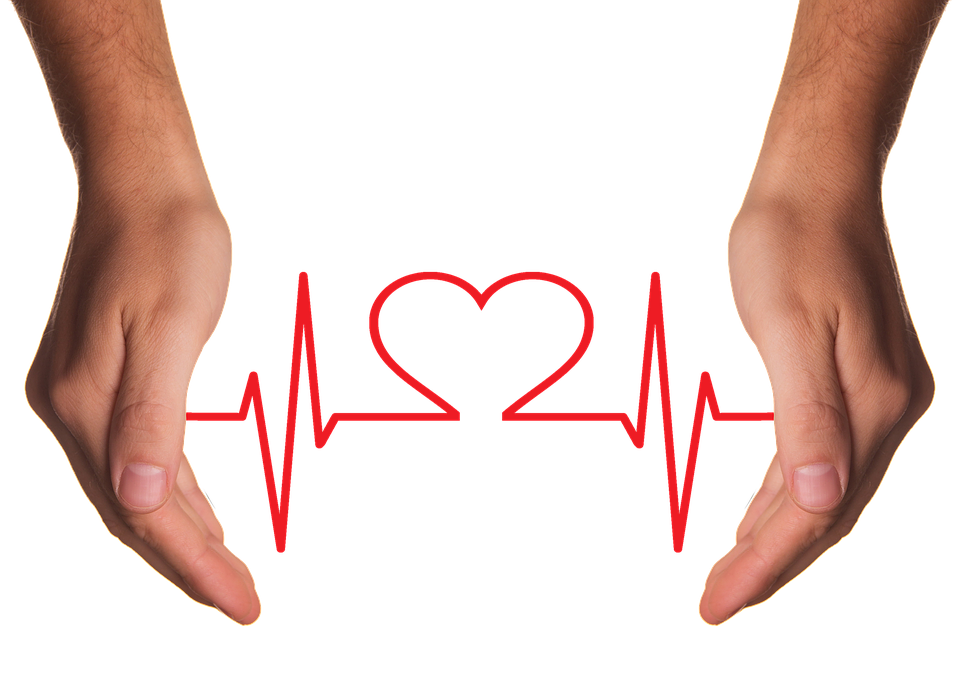 Υγεία
«Η κατάσταση της πλήρους σωματικής, ψυχικής και κοινωνικής ευεξίας και όχι μόνο η  μη ύπαρξη ασθένειας ή αναπηρίας.»
Προοίμιο Καταστατικού Χάρτη Π.Ο.Υ.1946
Η θεωρία βασικών αναγκών του Maslow
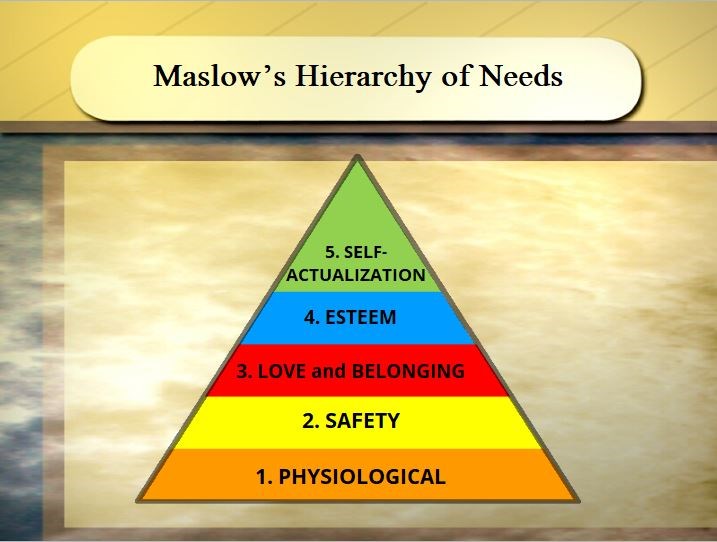 Οι νοσηλευτές επιχειρούν να βοηθήσουν τους ασθενείς, να ικανοποιήσουν τις ανάγκες τους και, συνεπώς, να επιτύχουν ένα ανώτερο επίπεδο υγείας. 
Ο Abraham Maslow, ένας ψυχολόγος, αναγνώρισε βασικές ανάγκες που είναι απαραίτητες για την επιβίωση και ανωτέρου επιπέδου ανάγκες που είναι απαραίτητες για την υγιή συνύπαρξη του συνόλου.
Ιεράρχηση αναγκών κατά Maslow
Αυτοεκπλήρωση (αυτοπραγμάτωση) • Αυτογνωσία και αποδοχή • Επίτευξη στόχων • Ευρύτητα πνεύματος, ευελιξία • Επίγνωση πραγματικότητας • Αισθητική (κατανόηση τέχνης, ταλέντο)
Αυτοεκτίμηση • Ανεξαρτησία • Ανταγωνιστικότητα • Ερευνητικό πνεύμα • Ρόλοι • Κίνητρο • Μάθηση • Αναψυχή • Πνευματικές τοποθετήσεις 
Αγάπη • Αγάπη «δούναι και λαβείν» • Συνακόλουθο συναίσθημα (σαν αποτέλεσμα αντίληψης) • Οικειότητα (φιλικότητα) • Σεξουαλική έκφραση (συμπεριφορά) 
Ασφάλεια • Ψυχολογική άνεση • Βοήθεια στην κάλυψη αναγκών • Άνετο περιβάλλον 
Το αίσθημα του «ανήκειν» • Κοινωνική αλληλεπίδραση •Επικοινωνία • Ανθρώπινη φροντίδα • Οικογένεια κοινότητα 
Οξυγόνωση Ιστική αιμάτωση  Διατροφή Τροφή, νερό  Κενώσεις  Ασφάλεια Προστασία από τραυματισμούς Ανάπαυση και άνεση Ανακούφιση από τον πόνο  Υγιεινή Δραστηριότητα Κινητικότητα, πνευματική διέγερση (Σεξουαλική) αναπαραγωγή